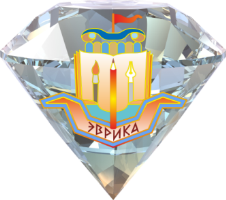 Отчет о реализации инновационного проекта  (I  этап - 2021г)
МБОУ гимназия «Эврика» им. В.А. Сухомлинского г-к Анапа
https://anapa-evrika.ru/ucheba-i-vospitanie/innovatsionnaya-deyatelnost
[Speaker Notes: © Copyright Showeet.com – Free PowerPoint Templates]
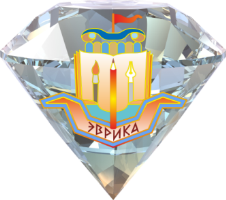 Краевая инновационная площадка«Модель развития soft-компетенций педагогов в условиях корпоративного профессионального взаимодействия «Фабрика педагогического мастерства»
Автор проекта: Бодрова Т.А., зам. директора по УМР
2021 г
МБОУ гимназия «Эврика» им. В.А. Сухомлинского
[Speaker Notes: © Copyright Showeet.com – Free PowerPoint Templates]
Организация инновационной деятельности в МБОУ гимназии «Эврика» им. В.А. Сухомлинского
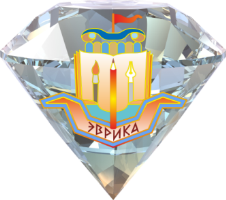 Цель проекта: 
- разработка и апробация модели развития  soft-компетенций педагогов 
в условиях корпоративного профессионального взаимодействия 
«Фабрика  педагогического мастерства».
Задачи проекта:
1. Разработать модель развития  soft-компетенций педагогов в условиях современной школы.
2. Выявить и реализовать педагогические, организационные, кадровые условия, обеспечивающие реализацию разработанной модели.
3. Разработать нормативно-правовое и методическое обеспечение деятельности образовательных организаций по проблеме развития  soft-компетенций педагогов в условиях современной школы
4. Транслировать инновационный опыт с помощью развития сетевого взаимодействия со школами муниципалитета и края.
[Speaker Notes: © Copyright Showeet.com – Free PowerPoint Templates]
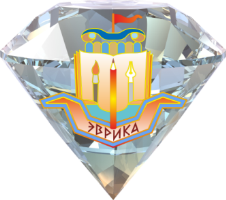 Задачи на 2021 год
Разработка нормативно-правового обеспечения проекта
04
Организация сетевого взаимодействия с ОО города и края, вузами и др.
01
02
Функционирование пед. мастерских «Я –профессионал», «Я-команда», «Я- лидер»
05
Трансляция опыта инновационной деятельности
03
Разработка и публикация РТ для педагогов 
«Workbook для саморазвития»
06
Анализ данных, полученных в ходе мониторингов, методической, трансляционной деятельности
4
[Speaker Notes: © Copyright Showeet.com – Free PowerPoint Templates]
ИННОВАЦИОННОСТЬ ПРОЕКТА:
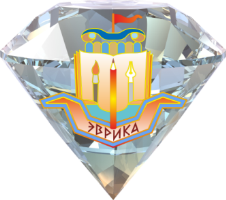 2
3
1
Организована и действует Модель корпоративного профессионального взаимодействия «Фабрика педагогического мастерства»
МБОУ гимназия «Эврика» им. В.А. Сухомлинского становится стажировочной площадкой по профессиональному росту педагогов
В данном проекте впервые речь идет о том, чтобы формировать и развивать soft- компетенции педагогов на уровне ОУ
Your Date Here
Your Footer Here
5
[Speaker Notes: © Copyright Showeet.com – Free PowerPoint Templates]
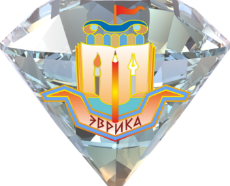 Полнота разработанных нормативных правовых документов по проблеме инновационной деятельности:
01
Положение «О реализации инновационной деятельности в МБОУ гимназии «Эврика» им. В.А. Сухомлинского» (с изменениями и дополнениями)
Положение «О деятельности педагогических мастерских»
Положение «О наставничестве»
Положение « О Школе молодого педагога МБОУ гимназии «Эврика» им. В.А. Сухомлинского»
Положение о муниципальном фестивале мастер-классов молодых педагогов «Педагогический старт»
Положение об организации «Недели педагогического мастерства»
6
[Speaker Notes: © Copyright Showeet.com – Free PowerPoint Templates]
02
Разработана и внедряется рабочая тетрадь для педагогов «Workbook  по саморазвитию»
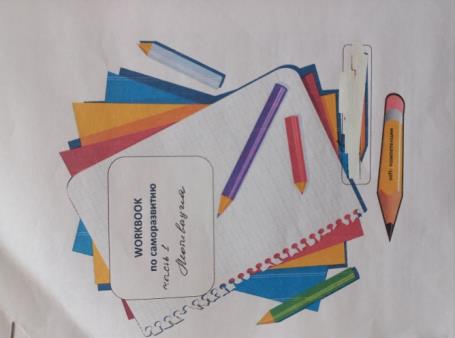 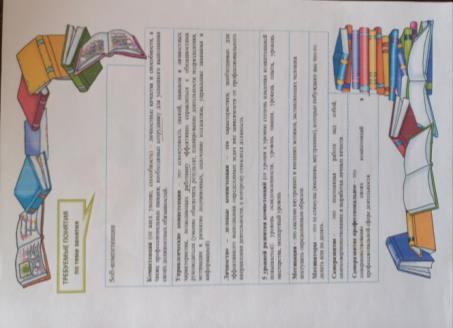 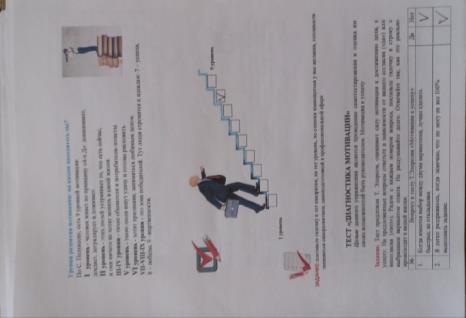 2022 г
7
[Speaker Notes: © Copyright Showeet.com – Free PowerPoint Templates]
03
Влияние изменений, полученных в результате инновационной деятельности, на  рост профессиональных компетенций педагогических и руководящих работников
2022 г
8
[Speaker Notes: © Copyright Showeet.com – Free PowerPoint Templates]
03
Вовлеченность педагогических и руководящих кадров в инновационную деятельность
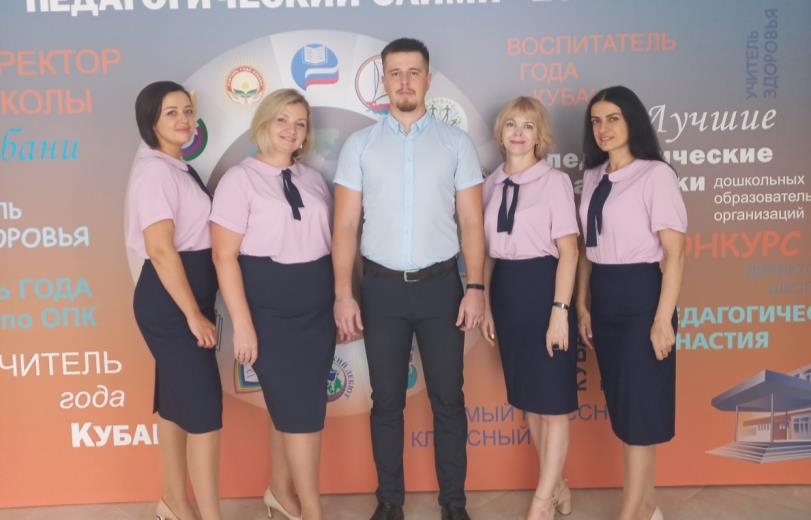 2022 г
9
[Speaker Notes: © Copyright Showeet.com – Free PowerPoint Templates]
Успешный директор
Лауреат всероссийского этапа Педагогический дебют 2021
Победитель заочного этапа Педагогический дебют 2021
Член президиума Клуба директоров Кубани
«Молодые управленцы»
«Молодые управленцы»
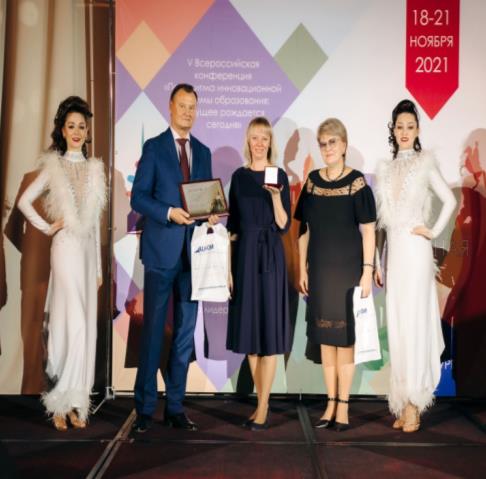 Памятный знак «Эффективный руководитель 2021»
Лучший менеджер в образовании- 2021
Директор школы Кубани (МЭ)
03
Прошлякова Анна Олеговна 
призёр краевого этапа конкурса 
"Учитель года Кубани 2021"
Наумец Екатерина Вячеславовна
 призёр муниципального этапа конкурса 
"Самый классный классный 2021"
Март, апрель 2021г
11
03
«Четверо смелых» Чемпионат учительских клубов г. Ульяновск
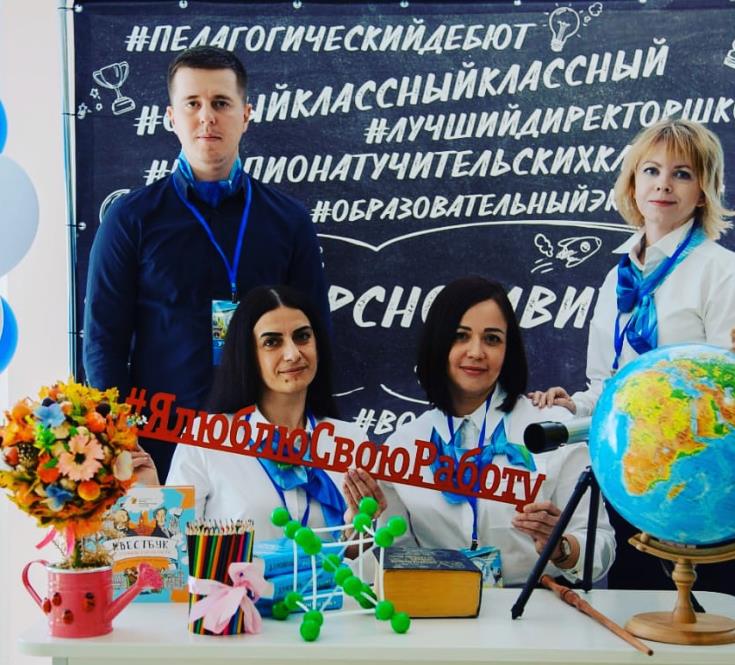 Апрель 2021г
Наумец Е.В., Тимошенко В.А., Бодрова Т.А., Викторова Ж.С.-  финалисты конкурса
12
03
«Четверо смелых» краевой конкурс учительских команд
Сентябрь, ноябрь 2021г
Наумец Е.В., Тимошенко В.А., Бодрова Т.А., Викторова Ж.С.-  финалисты конкурса
13
03
«Флагманы образования» Всероссийский конкурс управленческих команд
Декабрь 2021г, январь 2022
Бодрова Т.А., Викторова Ж.С., Попова Е.В, Наумец Е.В. -   ПОЛУФИНАЛ
14
03
Краевой конкурс "Технологии формирования читательской грамотности обучающихся в 2021 году"
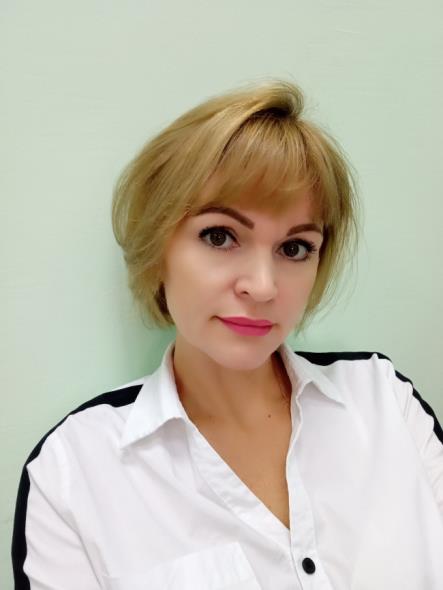 Акимова Марина Андреевна, учитель английского языка, ПОБЕДИТЕЛЬ
Ноябрь 2021г
15
03
Всероссийская олимпиада для учителей 
«ДНК-науки»
Захарова Наталья Михайловна, учитель биологии и химии, ПОБЕДИТЕЛЬ
Ноябрь 2021г
16
03
Всероссийский конкурс «Педагогический дебют»
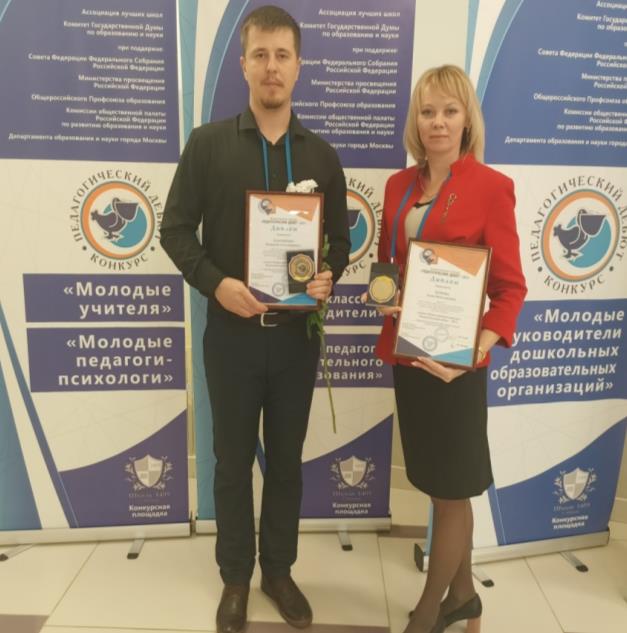 Попова Елена Вячеславовна, Тимошенко Владислав Александрович– лауреаты
Декабрь  2021г
17
03
Всероссийские конкурсы 
«Мой лучший урок», «Мой лучший сценарий», «Мое призвание – педагог»
Теплицкая Валентина Анатольевна, учитель начальных классов, ПОБЕДИТЕЛЬ
Ноябрь 2021г
18
03
Конкурс проф. мастерства МЭ 
«Учитель здоровья Кубани»
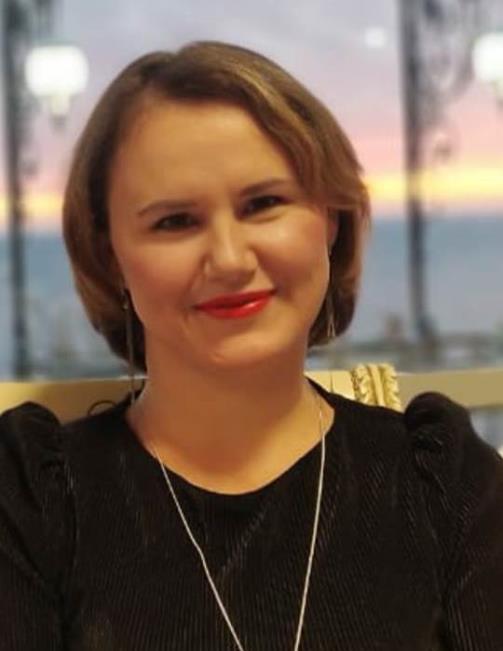 Николаева Оксана Валерьевна, учитель начальных классов, ПОБЕДИТЕЛЬ
Ноябрь 2021г
19
03
Конкурс проф. мастерства МЭ 
«Педагогический дебют»
Волкова Виктория Алексеевна, учитель начальных классов, ПОБЕДИТЕЛЬ
декабрь 2021г
20
03
Конкурс проф. мастерства МЭ 
«Учитель года Кубани»
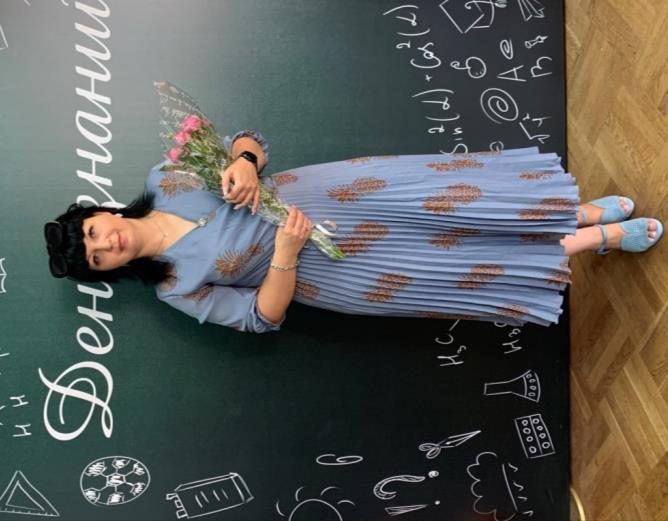 Галинская Ксения Владимировна, 
учитель иностранного языка, ПРИЗЕР
декабрь 2021г
21
В рамках КИП были проведены:
03
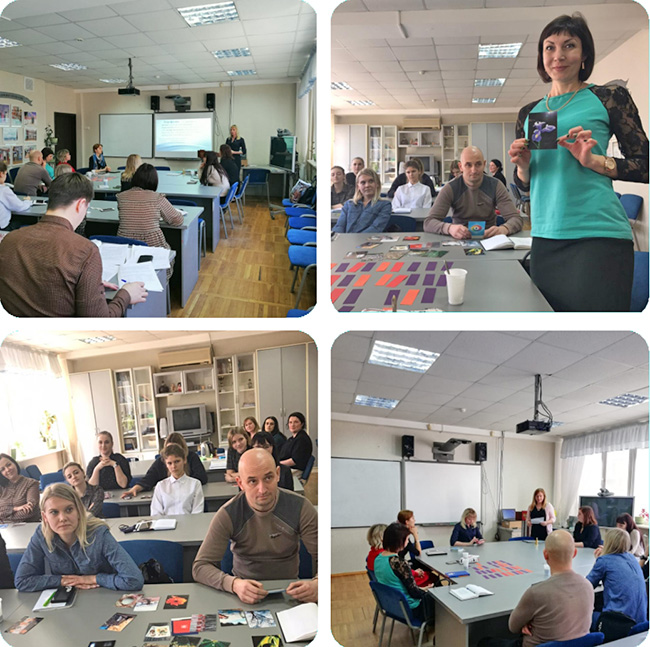 Муниципальный фестиваль мастер-классов молодых педагогов «Педагогический старт»;
«Неделя педагогического мастерства»;
Краевая стажировка управленческих команд «Проектирование образовательной среды»;
Открытое заседание Школы молодого педагога: «Хочу научиться!»
Март 2021 г
апрель 2021г
Декабрь 2021 г
22
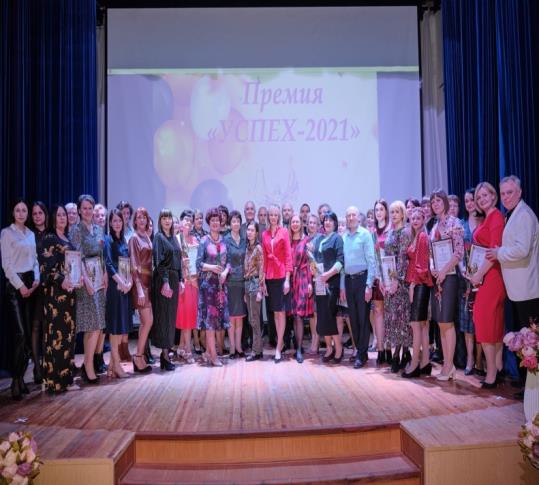 Внутрикорпоративный менторинг
Приглашение  Каримовой Д.С. (г.Казань)
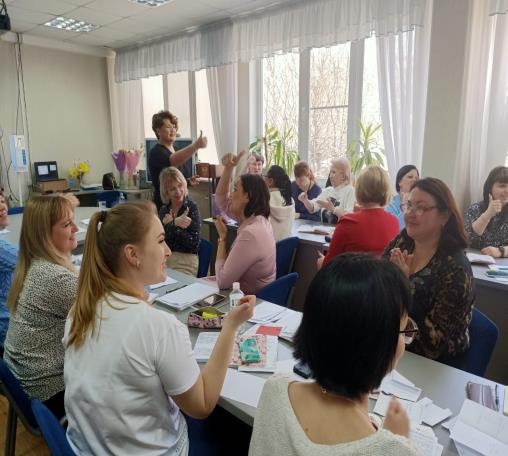 ТРЕННИНГ С ПСИХОЛОГОМ
Сказкотерапия
ПРЕМИЯ УСПЕХ
15 номинаций для учителей, имеющих значительные достижения, по мнению коллег, в течение года
04
Публикации и статьи об инновациях в гимназии
Филимонова Н.В.
Научно-образовательный журнал
Попова Е.В.
Журнал «Российское образование»
 2021-2022
Филиппова Г.Г.
Лучшие учителя-новаторы России: 
Творческие мастерские:
 информационно-педагогический сборник.
Ростов-на-Дону
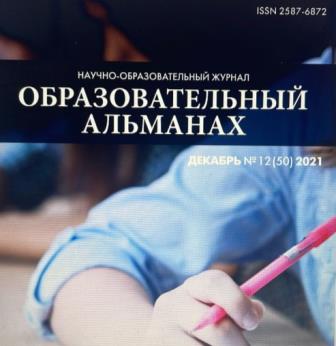 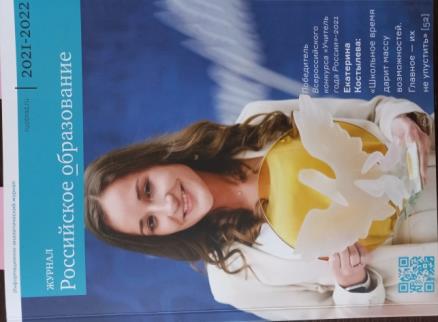 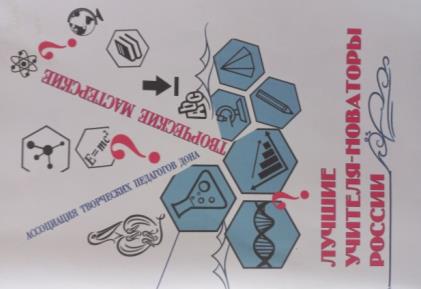 «Цифровая трансформация учителя»
«Широкое поле для инноваций»
2022 г
24
[Speaker Notes: © Copyright Showeet.com – Free PowerPoint Templates]
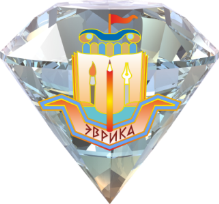 04
Диссеминация опыта
Муниципальный уровень
Краевой уровень
Всероссийский уровень
Попова Е.В. – 4
Акимова М.А. – 1
Литвинова О.В. – 1
Теплицкая В.А.- 1
Прошлякова А.О. – 1
Волкова В.А.- 1
Степченкова Н.В. - 2
Попова Е.В. -2
Литвинова – 1
Теплицкая В.А. - 3
Степченкова Н.В -1
Рябенко Е.С. -1
Попова Е.В. – 2
Теплицкая В.А. -1
Прошлякова А.О. -1
25
[Speaker Notes: © Copyright Showeet.com – Creative & Free PowerPoint Templates]
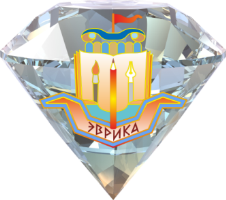 Планируемые образовательные события 2022 год
Форсайт-сессия «Осваиваю – умею – научу» в рамках «Недели педагогического мастерства»
01
Конкурс профессионально-творческих пар «Я+Я=МЫ»
04
Конкурс выпускников «Школы молодого педагога» 
«Фабрика звезд»
02
Дискуссионная площадка «Soft компетенции педагога – далекое будущее или необходимая реальность?» (сетевой вебинар)
05
Постоянно действующий семинар-практикум «Дорога к вершинам мастерства»
06
03
Тренинг «Тьюторские технологии -  в
помощь наставникам» (стажировочная площадка)
26
[Speaker Notes: © Copyright Showeet.com – Free PowerPoint Templates]
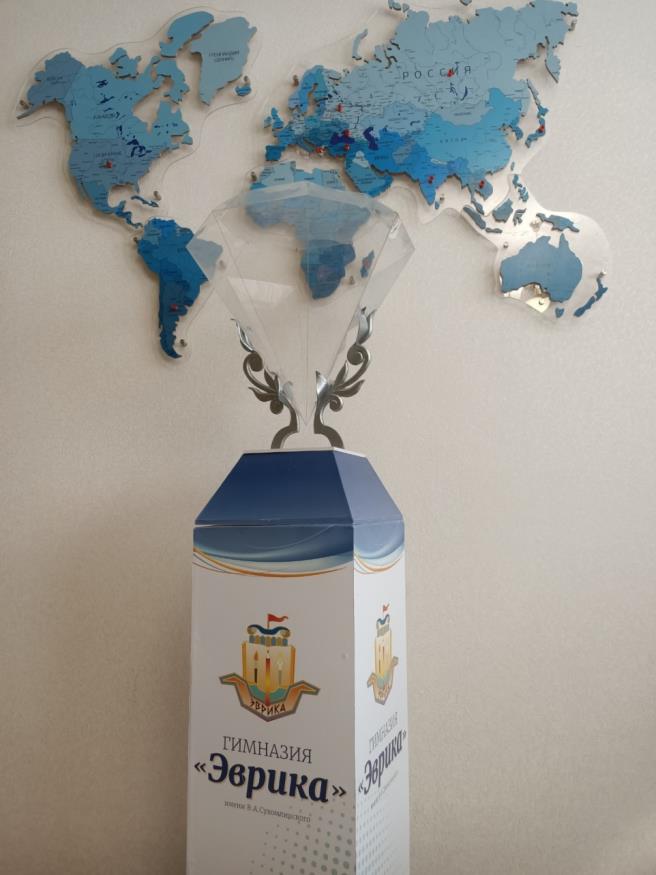 Спасибо за внимание
МБОУ гимназия «Эврика» им. В.А.Сухомлинского
353440 Краснодарский край
город-курорт Анапа
ул. Ленина 169а
тел.2-78-02, gimnazevrika@anapa.kubannet.ru
Директор: Елена Вячеславовна Попова
Photo credit: fernandovillalobos via Pixabay
(Creative Commons Zero license)
[Speaker Notes: © Copyright Showeet.com – Free PowerPoint Templates]